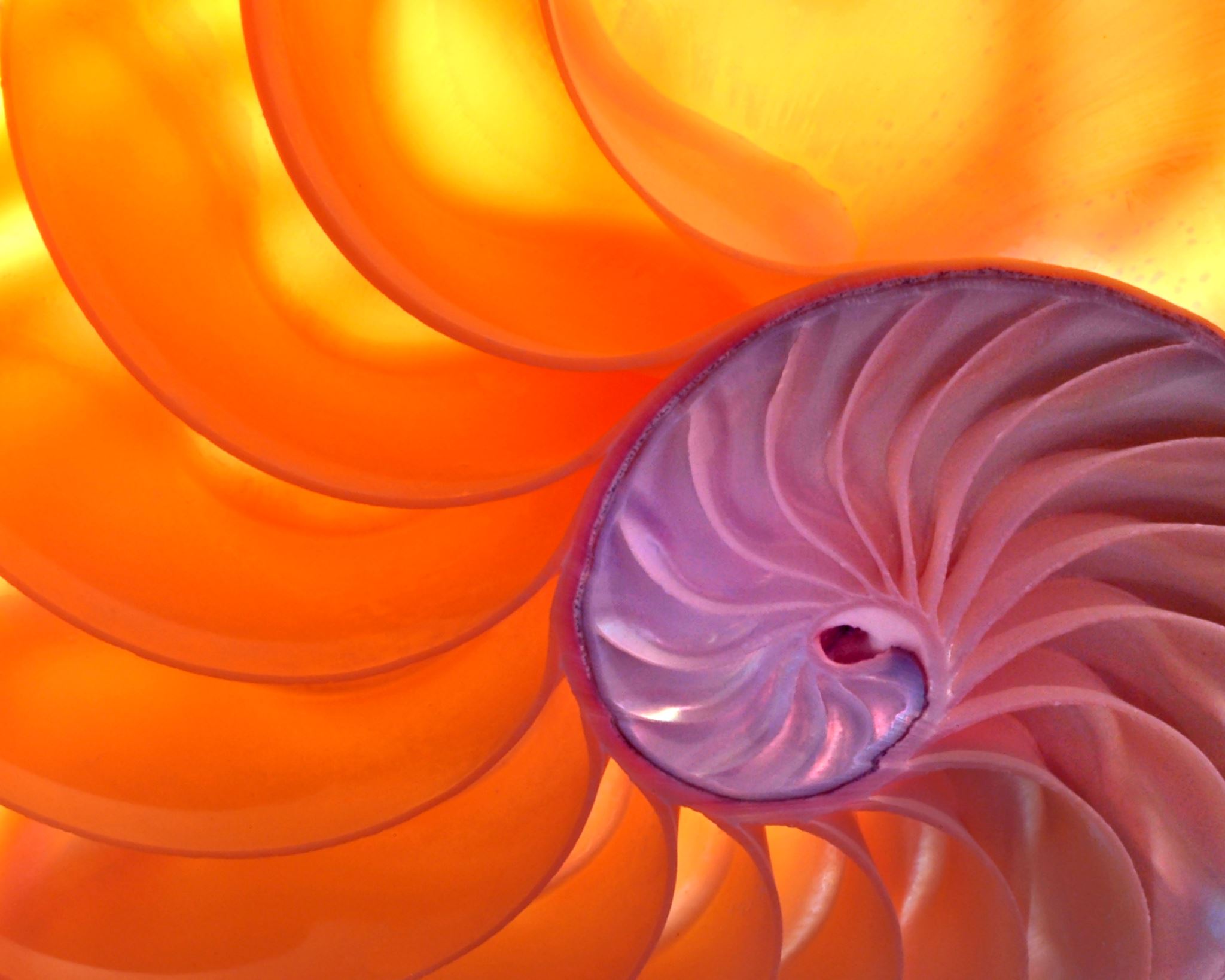 Recursion
“In order to understand recursion, one must first understand recursion”
Recursion Refresher
Recursion: a function defined in terms of itself (it calls itself).  
Def: A recursive definition is one that defines something in terms of itself (that is, recursively) (Wikipedia)









It is another form of looping…but…the function itself IS the loop
[Speaker Notes: Class 2]
Recursion Refresher
Everything that can be done as a while loop can be done recursively
And vice versa
So why am I  teaching you recursion?
Because there are times when writing a loop recursively is SIGNIFICANTLY easier and more intuitive than using any other loop
Certain data structures and sorting algorithms just scream out to be written recursively, 
I certainly don’t want to attempt to write them non-recursively!! (but feel free to give it a shot if you want…)
And there’s the whole, I’m a sadistic professor whose sole pleasure in life is torturing her students…
Tracing recursion:
2 key points:
The Stack:
Every single function’s variables and parameters go on top of the stack  
(it’s a pile, and you pile the parameters onto the top of the pile)
when the function is finished running, the function’s parameters and variables are removed from the stack


Return value:
Every function call within other methods/functions/main can be replaced with its return value:
Example:
This can be replaced with what is returned from addnums, or 7
I’m seriously hoping you can all figure out that the code to the left prints out 16.
The call to addnums:
A) places on the stack a little addnum island, with its own x and y parameters
B) when the function is done executing, it returns the result of x + y added together.
C) the little addnum island is removed from the stack.
D) the call to addnum is replaced with the return value
int addnums(int x, int y);

	int main() {
		int ns = addnums(3,4) + addnums(7,2);
		cout << ns << endl;
		return 0;
	}

	int addnums(int x, int y) {
		return(x + y);
	}
This can be replaced with what is returned from addnums, or 9
How does this work?
int f(int );
int main(){
    cout <<f(4) << endl;
    return 0;
}
int f(int x) {
if (x == 0) {
	    return x;
}
else {
	    return(x + f(x-1));
}
}
>>10
STACK //aside: who controls?
X = 0
Return 0
f(0)
X = 1
Return 1 + f(0)
X = 1
Return 1 + f(0)
f(1)
=1
X = 2
Return 2 + f(1)
X = 2
Return 2 + f(1)
f(2)
=3
X = 3
Return 3 + f(2)
X = 3
Return  3 + f(2)
f(3)
=6
X = 4
Return  4 + f(3)
X = 4
Return 4 + f(3)
f(4)
=10
If we don’t have the function’s return value, the function sticks around on the stack until it has a return value
[Speaker Notes: class 3]
While Loop          vs       Recursion
int main() {  //while loop equivalent
       
       /*****initialize variables *******/
		char s2[] = {'s','t','r','e','s','s','e','d'};
		int len = 7; 
		string ns = "";//empty string
		int i = len;

	/*******start loop*******/
		while (len >= 0) {  //stopping condition
			
			ns = ns + s2[len];  //stuff loop does
	//progressing towards stopping condition
			len--;
		}
		cout << ns << endl;
		return 0;
	}
void funcrec(char s2[], int len, string ns);

int main() {
 /*****initialize variables *******/
	char s2[] = {'s','t','r','e','s','s','e','d'};
	int len = 7;
	string ns = ""; //empty string
	



  /*******start loop*******/
	ns = funcrec(s2,len,ns);
	
	cout << ns << endl;
	return 0;
}
void funcrec(char s2[], int len, string ns) {  //HERE THE FUNCTION IS THE LOOP!!!
	if (len <0) {         //stopping condition
		return ns;
	}
	else {
		ns = ns + s2[len]
		return funcrec(s2 , len-1, ns);
		//len-1 = progressing towards stopping condition
	}
}
This is the loop!
This is the loop!
Stack:
Stack in different stages as the code runs…
int f(int x,int y);
int main() {
    cout << f(3,4) << endl;
    return (0);
}
int f(int x,int y){
    if (y == 1){
        return(x);
    }
    else {
        return(f(x,y-1) + x);
    }
}
Try:
int f(int x,int y);
int main() {
    cout << f(3,4) << endl;
    return (0);
}
int f(int x,int y){
    if (y == 1){
        return(x);
    }
    else {
        return( f(x,y-1) + x);
    }
}
Variables popped from stack and 3 is returned
Variables popped from stack and 6 is returned
Variables popped from stack and 9 is returned
Variables popped from stack and 12 is returned
int main() {
	cout << f(6) << endl;
	return 0;
}
int f (int n) {
	if (n <= 2) {
		return 1;
	}
	else {
		return (f (n-1) + f (n-2));
	}
}
Binary Recursion: Stack view
Binary Recursion: Stack over time (cont.)
int main() {
	cout << func5(6) << endl;
	return 0;
}
int f (int n) {
	if (n <= 2) {
		return 1;
	}
	else {
		return (f (n-1) + f (n-2));
	}
}
Links that might be helpful
https://www.hackerearth.com/practice/notes/demystifying-recursion-by-stack-tracing/
https://www.youtube.com/watch?v=k0bb7UYy0pY
Recursion:
Another loop
Can be traced using the stack
Pushes function parameters/variables onto and removes function parameters/variables from the stack
All loops can be done via either recursion or while loops
Some loops are inherently easier conceptually and easier to implement via recursion
Make sure you can follow recursion!
(For this class, I need you to have a general understanding and ability to follow recursion.)
Takeaways:
The following slides are for extra practice!
Recursion
Recursion: a function defined in terms of itself (it calls itself).  
Def: A recursive definition is one that defines something in terms of itself (that is, recursively)
#This is recursion
int recurse(int x) {
return(recurse(x))
	}
#This isn’t
string nonrecurse() {
return(“nope”)
}

It is another form of looping
[Speaker Notes: Class 2]
TRY:
string fp(string x, int y, string z);

int main(){
    cout << fp("puppy",0,"") << endl;
    return 0;
}
string fp(string x, int y, string z) {
    if (y == 5) {
        return (z);
    }
    else {
        if (x[y] == 'p') {
            return(fp(x,y+1,z+'m'));
        }
        else {
            return(fp(x,y+1,z+x[y]));
        }
    }
}
Remember?Step 3: Must formulate a problem in terms of itself.
How?
Problem: pow(x,y) (x to the yth power)
Step 1: What is the last thing we want to happen 
(or, what would we want to happen if the recursive function only happened once?
Pow(x,1) is x, so if y is 1, we’d want to return x
Alternative: x0 is 1, so if y is 0 we’d want to return 1
int f7(int x,int y) {
    if (y == 1){  //stopping condition = last time
        return (x);
    }
}
Problem: pow(x,y) (x to the yth power)
int f7(int x,int y) {
    if (y == 1){  //stopping condition = last time
        return (x);
    }
}
f7(x,1) gives us x**1, or x 
	e.g., when y is 1, we get x

Step 2: Now, what should we do for x2 using f7(x,1)?
	e.g., when y is 2?

	x * f7(x,y-1)

This keeps working: 
f7(x,3) is x * f7(x,2), which is x* f7(x,1), which is x
All together:
int f7(int x, int y);

int main() {
cout << f7(2,4) << endl;
return(0);
}

int f7(int x, int y){
    if (y == 0) {    //stopping condition = last time through
        return(1);
    }
    else {
        return (x * f7(x,y-1));
    }
}

Try it – does it work?
Sum numbers (x to y)
Function declaration?
int summing(int x, int y){
What if x == y?     What do you want to return?
if (x ==y) {
return(x);   // or y – either will work
}

Note: Sometimes we can have MORE THAN ONE stopping condition (you only have to make one of them happen)
if (x >y) {
return(0);   // why 0?
}
else if (x == y){
return(x);   // or y – either will work
}
Sum numbers (x to y) (so far):
int summing(int x, int y){
if (x >y) {
return(0);   // why 0?
}
else if (x == y){
return(y);   // or x – either will work
}
Now, what if x is one less than y?  What do we want to do, assuming we have summing(x,y) returning y when x is equal to y?
x+summing(x+1,y);

Put it together:
	int summing(int x, int y){
if (x >y) {
return(0);   // why 0?
}
else if (x == y){
return(y);   // or x – either will work
}
	else {
		return(x+summing(x+1,y));
	}
}

Will this work for everything?  
	will it work for summing(3,7)?
	will it work for summing(9,7)?
Try?
int main() {
	cout << func3(1354,1000,0) << endl;
	cout << func3(254,100,0) << endl;
	return 0;
}
int func3(int x,int y, int z) {
	if (y == 1) {
        	return z + x;
	}
    else {
        	return(func3(x%y, y/10, z+x/y));
    }
}
Try?
int main() {
	string s = "akenuckedsa";
	string t = "";
	cout << func4(s,t,'f',11) << endl;
	return 0;
}
string func4(string o, string n, char c,int x) {
	if (x < 0) {
		return n;
	}
	if (o[x] < c) {
		return(func4(o,n,c,x-1));
	}
	else {
		return(func4(o,n+o[x],c,x-1));
	}
}